Обработка застежки в боковом шве юбки тесьмой-молния
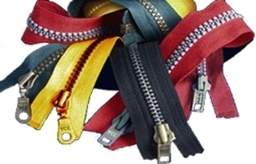 МБОУ "Инжавинская СОШ" учитель технологии Одина Татьяна Николаевна
24.02.2013
Урок технологии в 6 классе
Учитель МБОУ «Инжавинская СОШ»    Одина Т. Н.
МБОУ "Инжавинская СОШ" учитель технологии Одина Татьяна Николаевна
24.02.2013
Фурнитура - набор различных мелочей, аксессуаров и изделий, которые применяются при изготовлении одежды
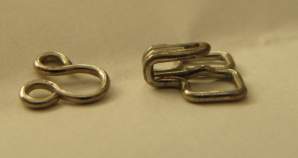 Функциональная фурнитура
Декоративная фурнитура
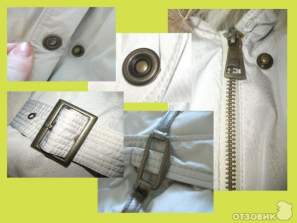 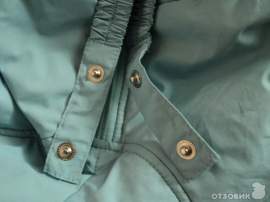 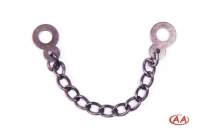 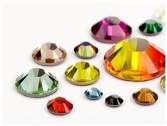 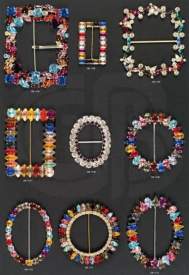 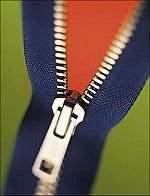 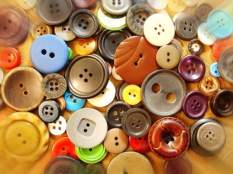 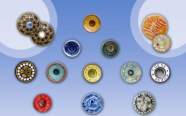 История создания
МБОУ "Инжавинская СОШ" учитель технологии Одина Татьяна Николаевна
24.02.2013
Первое ее упоминание относится к 1851 году, когда изобретатель швейной машины Элайя Хоу получил патент на "автоматическую, непрерывную застежку для одежды".
Через 44 года застежка-молния еще раз была запатентована – изобретателем пневматического трамвая Уиткомом Джадсоном.
МБОУ "Инжавинская СОШ" учитель технологии Одина Татьяна Николаевна
24.02.2013
Задание для любознательных!
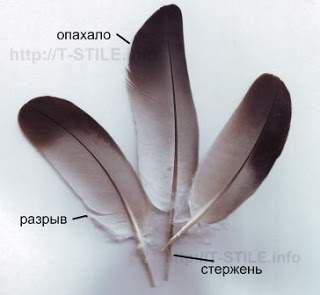 Строение птичьего пера
МБОУ "Инжавинская СОШ" учитель технологии Одина Татьяна Николаевна
24.02.2013
Первое устройство Джадсона
МБОУ "Инжавинская СОШ" учитель технологии Одина Татьяна Николаевна
24.02.2013
История создания
В декабре 1913 г. шведский инженер Гидеон Сандбэк предложил принципиально новую практичную и удобную застежку, которая без изменений существует и по сей день, и 100-летний юбилей которой мы отметим 29 апреля 2013года.
В начале 30-х гг. модельер Эльза Скапарелли начала экспериментировать с "молнией" на детских вещах. Поскольку многие дети не умеют застегивать пуговицы, то новая застежка достаточно быстро прижилась.
 Но по-настоящему она ворвалась в нашу жизнь в 1937 году, когда истек патент Сандбэка и использовать её в своих работах решил французский модельер Жан Клод.
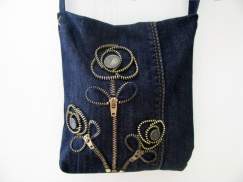 МБОУ "Инжавинская СОШ" учитель технологии Одина Татьяна Николаевна
24.02.2013
Необычные идеи
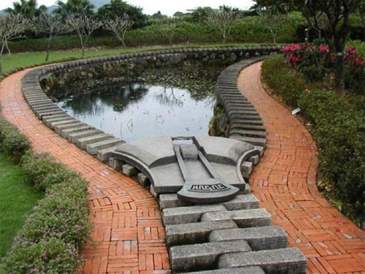 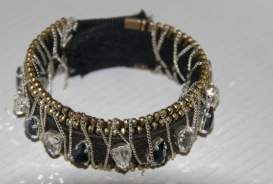 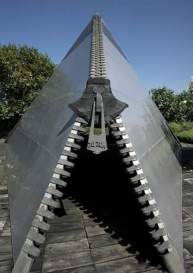 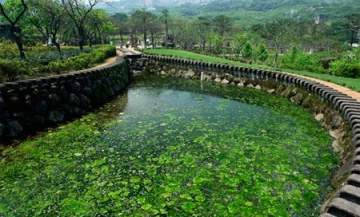 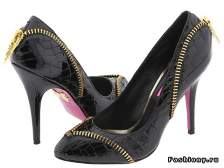 МБОУ "Инжавинская СОШ" учитель технологии Одина Татьяна Николаевна
24.02.2013
Преимущества застежки-молнии
сокращение времени на обработку;
красивый внешний вид;
быстрота и удобство в использовании.
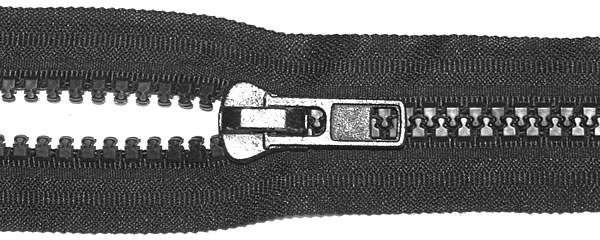 МБОУ "Инжавинская СОШ" учитель технологии Одина Татьяна Николаевна
24.02.2013
МБОУ "Инжавинская СОШ" учитель технологии Одина Татьяна Николаевна
24.02.2013
Принцип работы застежки-молнии
МБОУ "Инжавинская СОШ" учитель технологии Одина Татьяна Николаевна
24.02.2013
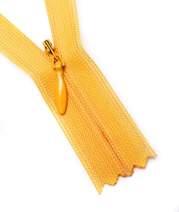 Виды застежки-молнии
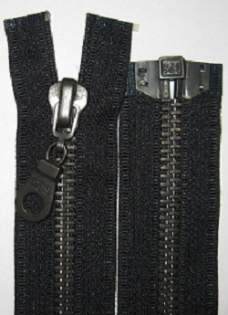 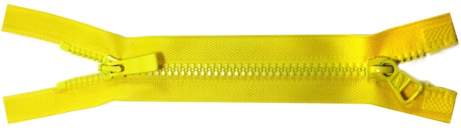 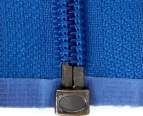 МБОУ "Инжавинская СОШ" учитель технологии Одина Татьяна Николаевна
24.02.2013
«Тракторные» молнии
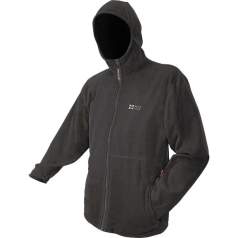 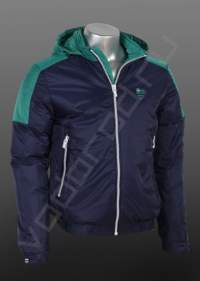 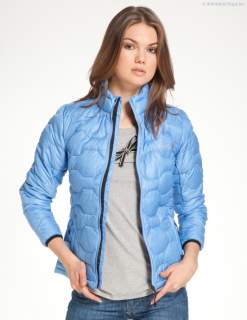 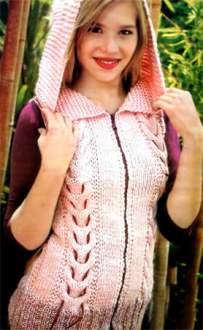 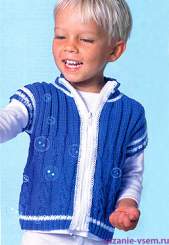 Спиральные молнии
МБОУ "Инжавинская СОШ" учитель технологии Одина Татьяна Николаевна
24.02.2013
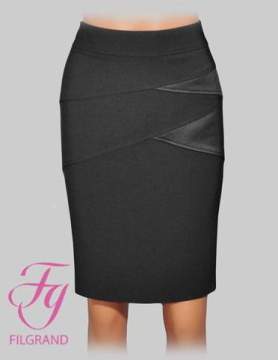 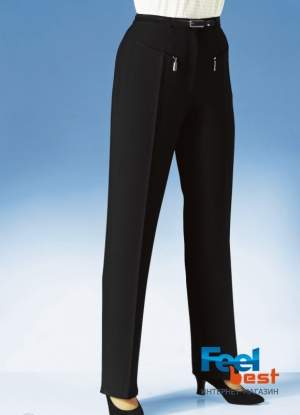 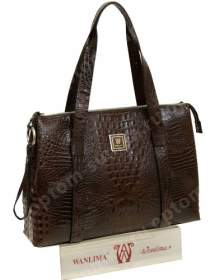 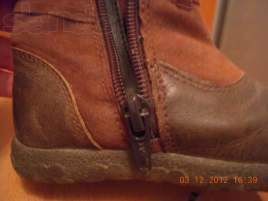 МБОУ "Инжавинская СОШ" учитель технологии Одина Татьяна Николаевна
24.02.2013
Металлические молнии
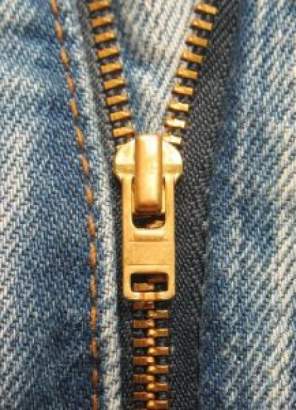 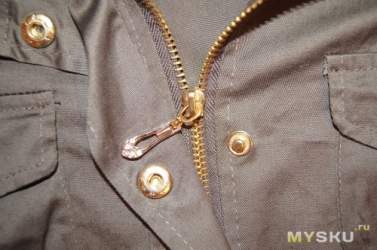 МБОУ "Инжавинская СОШ" учитель технологии Одина Татьяна Николаевна
24.02.2013
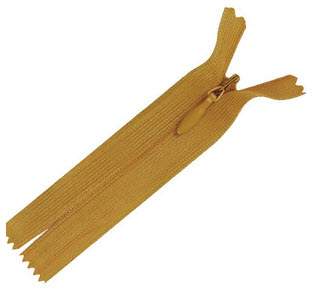 Потайная застежка-молния
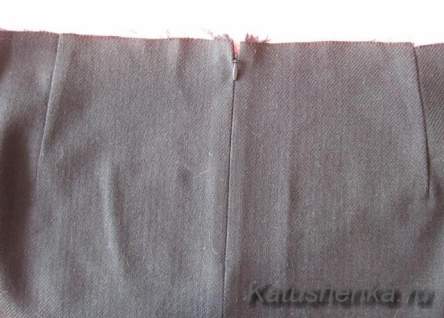 МБОУ "Инжавинская СОШ" учитель технологии Одина Татьяна Николаевна
24.02.2013
Расположение застежки-молнии на юбке
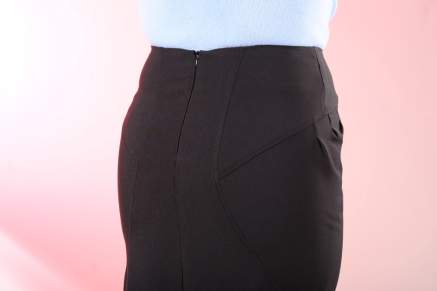 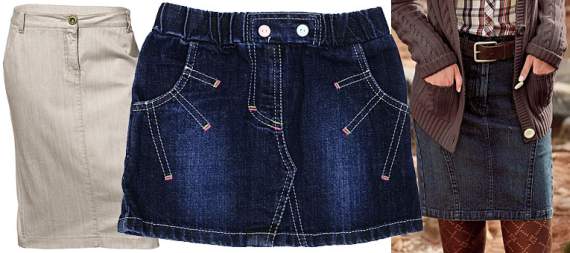 МБОУ "Инжавинская СОШ" учитель технологии Одина Татьяна Николаевна
24.02.2013
Технология обработки застежки-молнии в боковом шве юбки
Приутюжить шов на участке стачивания бокового шва юбки. Затем разутюжить припуски на шов по всей длине.
МБОУ "Инжавинская СОШ" учитель технологии Одина Татьяна Николаевна
24.02.2013
Раскрытую тесьму – молнию направить под сгиб разреза для застежки на заднем полотнище так, чтобы сверху от среза юбки до начала звеньев оставался 1 см, а сбоку линия сгиба подходила к краю звеньев. Приметай тесьму – молнию сверху вниз до конца застежки на расстоянии 0,2 – 0,3 см от сгиба прямыми стежками длиной 0,5 см.
МБОУ "Инжавинская СОШ" учитель технологии Одина Татьяна Николаевна
24.02.2013
Закрыть тесьму – молнию. Приметать ее вторую сторону, направляя сгиб переднего полотнища так, чтобы они совпали.
МБОУ "Инжавинская СОШ" учитель технологии Одина Татьяна Николаевна
24.02.2013
Притачать тесьму – молнию с лицевой стороны от верхнего среза переднего полотнища до верхнего среза заднего полотнища, прикладывая строчку по переднему полотнищу на расстоянии 0,8 – 1см от сгиба, а по заднему полотнищу, отступая 0,2 см от сгиба. Удалить нитки наметывания.
МБОУ "Инжавинская СОШ" учитель технологии Одина Татьяна Николаевна
24.02.2013
Лапки для втачивания застежки-молнии
Обыкновенной
Потайной
Техника безопасности
МБОУ "Инжавинская СОШ" учитель технологии Одина Татьяна Николаевна
24.02.2013
проверить отсутствие посторонних предметов на машине;
перед стачиванием проверить, нет ли в  изделии булавок и иголок, и прочно ли закреплены лапка и игла.
во время работы не передавать никаких предметов соседу, не наклоняться близко к движущимся частям машины, не держать пальцы близко к лапке;
прежде чем поменять иглу или шпульку снять ноги с педали;
иголки и булавки храните на подушечке или магните;
ножницы держать справа, острыми концами от себя;
шить только с напёрстком;
ножницы класть справа от себя с сомкнутыми концами;
переносить или передавать ножницы можно только держа сомкнутыми лезвиями в кулаке;
следить за тем, чтобы ножницы не оказались под изделием;
не держать ножницы около вращающихся частей машины.
МБОУ "Инжавинская СОШ" учитель технологии Одина Татьяна Николаевна
24.02.2013
Критерии оценки качества
Закрытая застёжка-молния не должна быть видна в шве;
Строчка должна быть ровной, аккуратной.
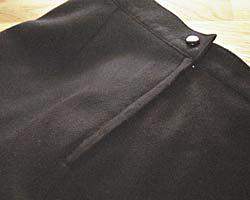 МБОУ "Инжавинская СОШ" учитель технологии Одина Татьяна Николаевна
24.02.2013
Вопросы для закрепления
Что такое фурнитура? 
Что ещё относится к одежной фурнитуре? 
Для чего они служат? 
Как подбирают фурнитуру к одежде и что при этом учитывается? 
Назовите преимущества обработки застежки тесьмой–молнией. 
Где может быть расположена застежка-молния в юбке?
Как проверить качество обработанной застежки-молнии?
МБОУ "Инжавинская СОШ" учитель технологии Одина Татьяна Николаевна
24.02.2013
Определите назначение тесьмы-молнии
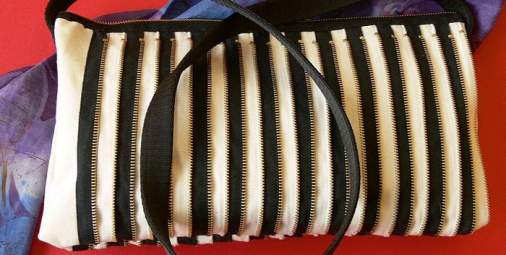 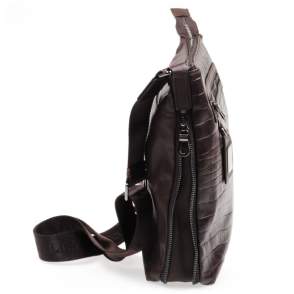 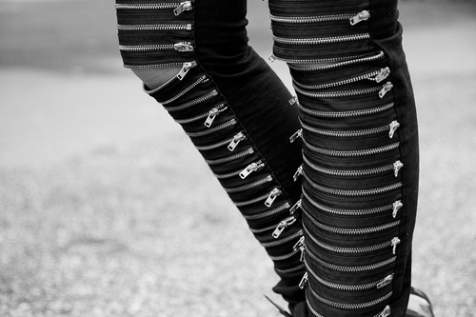 МБОУ "Инжавинская СОШ" учитель технологии Одина Татьяна Николаевна
24.02.2013
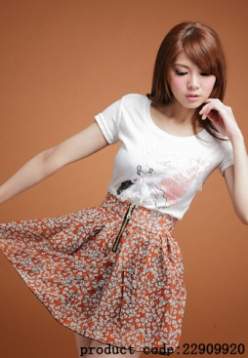 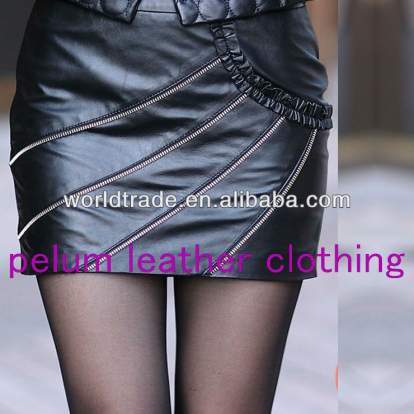 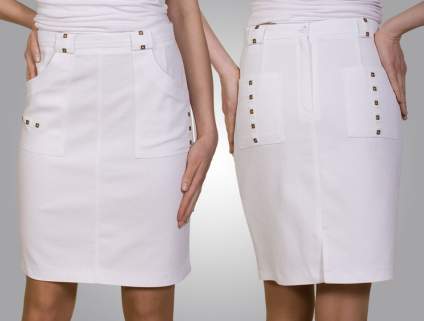 МБОУ "Инжавинская СОШ" учитель технологии Одина Татьяна Николаевна
24.02.2013
Молодцы!